Подготовила учитель – логопед:
Евстафьева Оксана Сергеевна
Мастер – класс для родителей старшей группы ДОУ по английскому языку.Знакомство со словосочетанием: «My name is….»
Цель: ознакомить и продемонстрировать родителям суть кружковой  деятельности по английскому языку в ДОУ.Задачи:  - познакомить с ходом занятия;- активизировать слова «Hello», «Goodbye».- упражнять в правильном произношении звуков  [h], [s], [a], [d].- упражнять в понимании слов «Sit down», «Stand up»;- с помощью стихотворения познакомить детей  с новыми словами « a ball», «a doll», « a train», « a plane», « a drum».- познакомить со словосочетанием  « My name is …. И активизировать его в речи.
Игра : « Привет» 
Я скажу вам всем «Привет!»
Вы «Hello» мне в ответ.
Упражняемся в правильном произношении звуков: [h], [s], [a], [d].
Фонетическая игра: « Эхо» (родители повторяют звуки за персонажем)
Введение оборота «My name is…» при помощи сказочного персонажа Винни – пуха.
Прослушивание песенки на английском языке « Hello».
Отработка изученного слова в  игре: « What is your name».
Введение оборота «My name is…» при помощи сказочного персонажа Винни – пуха.
Прослушивание песенки на английском языке « Hello».
Отработка изученного слова в  игре: « What is your name».
Мини – диалог: « Hello», игра: « a ball». (родители сидят в кругу, кому из них попадёт мяч в  руки отвечают на вопрос заданный воспитателем).
Hands up, hands down
Hands up, hands down,
Hands on hips, sit down.
Stand up, hands to the sides,
Bend left, bend right.
Sit down, please.
Физкультминутка: « Hands up».
Пляшет куколка –  a doll
Рядом скачет мяч – a  ball
Загремел: трам – трам ,
Барабан –  a dram,
Едет поезд –  a train,
Самолёт летит –  a plane,
Любят такие игрушки –  a toys,
Девочки –  a girls,
Мальчики – a boys.
Знакомство с новыми словами при помощи инсценирования стихотворения : « Игрушки».
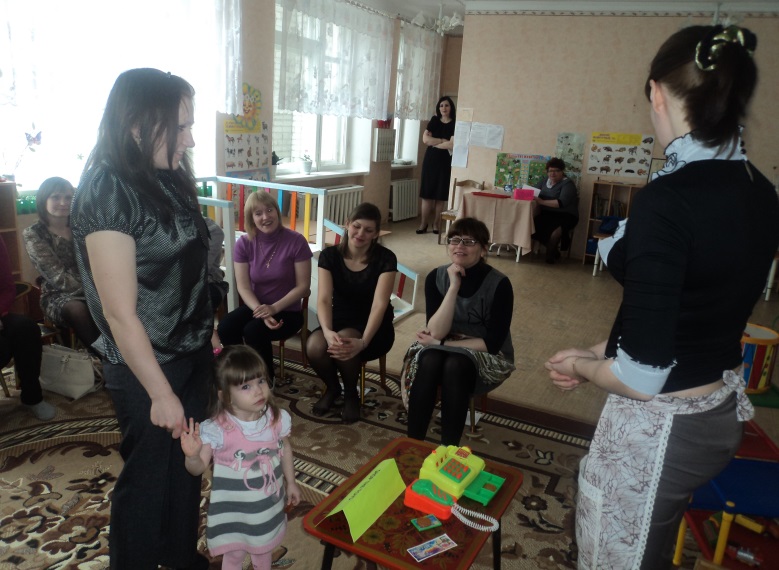 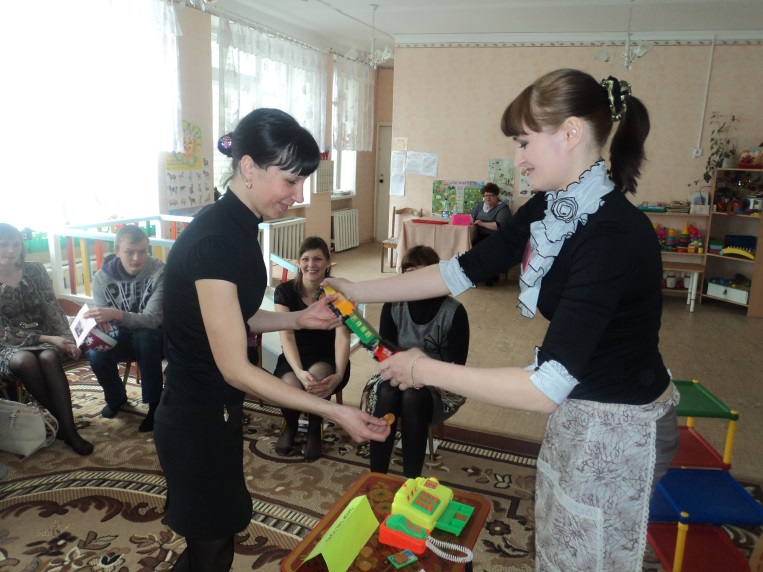 Игра: «Магазин игрушек» (родители покупатели – воспитатель продавец; закрепление изученной лексики в ходе занятия в виде мини – диалога).
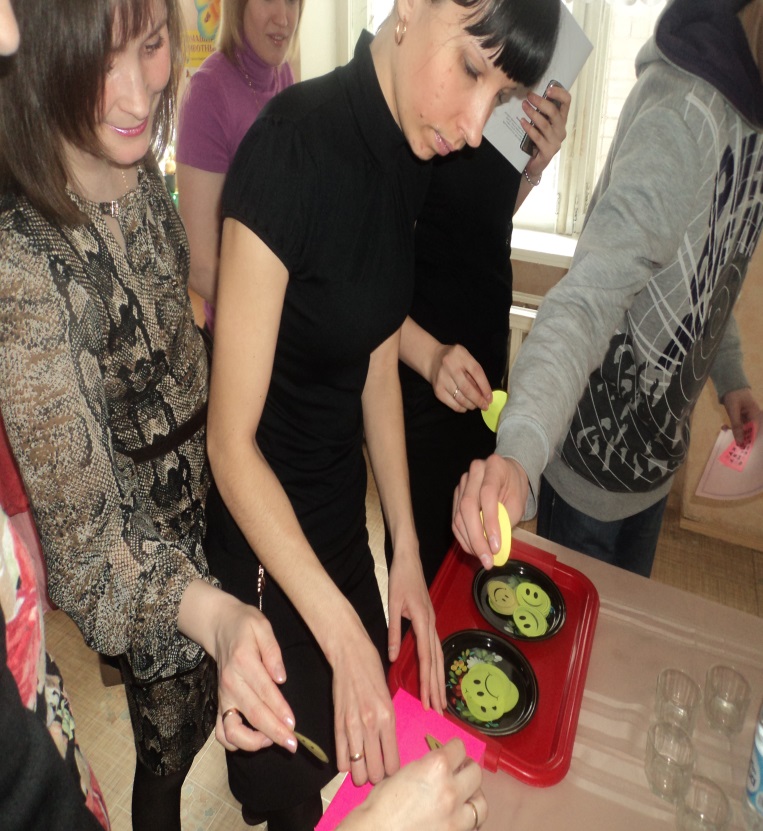 Подведение итогов, прослушивание песенки « Good bye».
Спасибо за 
внимание !!!